المحاضرة السادسة: مجالات التعمير الحضري والريفي 
1)العمارة الريفية:
       تعتبر القرية النواة السكنية في المجال الريفي وهي متميز بأهميتها الديمغرافية ووظائفها الاجتماعية والاقتصادية وشكلها المورفولوجي، ومعالمها وعلاقتها المزدوجة مع المركز الحضري والمحيط البدوي.
1-1) مفهوم القرية:
 - ارتبط تحديدها أولا بطبيعة شبكة التوطين وهيكلته، إذ كثيرا ما ذكرت القرى في علاقة مع مركز حضري قادر على بسط نفوذه على إقليم كامل؛ وهكذا ذكر اليعقوبي قرى الكورة بكل من قمودة والساحل وباجة وزغوان وغيرها وبتالي تحدد القرية بالمعنى المقابل للمدينة على أنها مركز توطين ريفي يفتقر إلى مؤسسات إدارية وإلى سلطة سياسية هامة، وقد تواجدت في السهول والجبال على حد سواء.
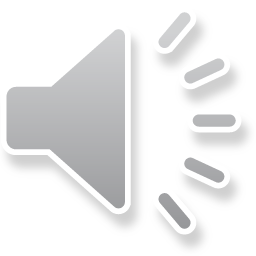 وهي كذلك وحدة استغلال زراعي قائمة على الزراعات السنوية والغراسات، وقد وصف اليعقوبي التعمير في جبل نفوسة فقال"... ومنازلهم في جبال طرابلس في ضياع وقرى ومزارع وعمارات كثيرة..."، أما بلاد الساحل فإنه قال عنها"....بلد يقال له الساحل ليس بساحل بحر كثير السواد من الزيتون والشجر والكروم وهي قرى متصلة بعضها في بعض كثيرة..." وثمة صنفان من القرى:
القرى الأولى: أراضيها تحت سلطة السكان الذين كانوا يديرون شؤونهم بواسطة مجلس القرية المكون من المشائخ غير الخاضعين لسلطة كبار المالكين العقاريين من ذلك قرى جبال نفوسة ودمر ووسلات والأوراس.
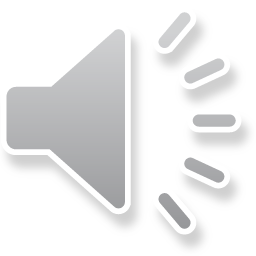 القرى الثانية: فهي مقر لعدد كبير من العمال الزارعيين الذين كانوا يفلحون الأرض لفائدة كبار الملاكين المتغيبين؛ ومن ذلك ماروته المصادر من امتلاك أحد أعيان القيروان في القرن الثاني ه/الثامن م وهو محمد بن مسروق، لعدد من القرى بنواحي القيروان وقد كان أهلها يفدون إليه مقدمون إليه الولاء باعتبارهم عبيدا له، على أنه ابتداء من القرن الخامس الهجري تحرر أهل هذه القرى بتلاشي نظام الرق تدريجيا. وتتميز شبكة القرى بإفريقية الموجودة في السهول والجبال والتي كانت موطنا للمزارعين، هي أبعد من أن تكون متجانسة ديمغرافيا أو مورفولوجيا.
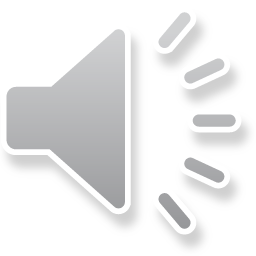 التوزيع المجالي لشبكة المدن في المغرب الأوسط:
   إن توزيع شبكة المدن في المغرب الوسط يدل على ارتباطها بشبكة الطرق الرئيسية بحيث أن المدن الأولى والتي أنشأت قبل القرن5ه/11م كانت مركزة في المواطن الواقعة في الهضاب العليا؛ وهذا أمر طبيعي إذ تم التعرف على الطريق الرئيسي الممتد من إفريقية إلى المحيط الأطلسي، أما بعد القرن 5ه/11م، فأن العوامل الجديدة والطرق البحرية الجديدة جعلت النشاط العمراني يتحول من الهضاب العليا إلى سواحل البحر الأبيض المتوسط بواسطة ما حدث ما بين المدن الواقعة في الداخل والشريط الساحلي مثل الطريق من القلعة إلى بجاية أو من تاهرت إلى تنس أو من تلمسان إلى هنين.
   كما أن ولما كانت الهجرة العربية الهلالية الجماعية التي وصلت لبلاد إفريقية وطرابلس قصد الاستيطان والإقامة في منازلها ومراعيها ونظرا للاستيطان القبلي قبلهم في المنطقة فقد أدى ذلك؛ إلى اصطدام وصراع قبلي جديد أدى في الأخير إلى تغلب الموجة الهلالية والتي كان لها الدور الكبير في عملية التعريب وما حملته معها من انتصار الاتجاه السني وتغلبه على الاتجاه الشيعي الفاطمي الإسماعيلي، كما نستنتج أيضا أن التغلب الهلالي قد فسح المجال لظهور أهمية مدن وأصقاع المغرب الاقصى كفاس وسبتة وأغمات؛ التي تمكنت بعد أن أتى الهلاليون على تراث المغرب الأدنى والأوسط من القيروان حتى تلمسان أن تبرز فيها تلك الحركات السياسية والدينية التي نمت في كنف الصحراء، كالحركة المرابطية التي حملت على عاتقها مسؤولية توحيد بلاد المغرب ومواجهة الموجة الهلالية، بالإضافة إلى مساهمة الهجرة الهلالية في انتقال مراكز السلطة من الهضاب العليا إلى الساحل وأهم هذه الأمثلة انتقال عاصمة الحماديين من جبل كيانة إلى بجاية تحت الضغط الهلالي، فيذكر ابن خلدون أن حماد اختط مدينة القلعة بجبل كتامة سنة ثمان وتسعين وهو جبل عجيسة وبه لهذا العهد قبائل عياض وهم عرب هلال ونقل إليها أهل المسيلة وأهل حمزة... ، هناك عدة مدن ساحلية غيرت نشاطها الاقتصادي بالتعامل مع دول جنوب أوروبا ابتداء من القرن 5ه/11م، أما بالنسبة للمدن الداخلية فنجدها غالبا ماكانت مرتبطة بالمدن الساحلية عن طريق موانئ ذات أهمية جيواستراتجية، كميناء مستغانم الذي يعتبر ميناء مدينة تاهرت وميناء هنين وهو ميناء مدينة تلمسان.
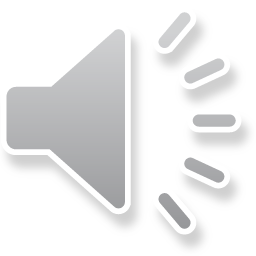 )الحضر والبدو:
  يعتبر ابن خلدون إن المدن والأمصار في إفريقية والمغرب قليلة والسبب في ذلك؛ أن هذه الأمصار كانت للبربر منذ آلاف السنين قبل الإسلام وكان كله بدويا ولم تستمر فيها الحضارة حتى تستكمل أحوالها، بالإضافة إلى أن الصنائع بعيدة عن البربر من جهة ولأنهم أهل عصبيات وأنساب والأنساب والعصبية أجنح للبدو وهذا ما يفسرأن عمران إفريقية والمغرب كله بدويا كالخيام والظواعن والقياطن وكنن في الجبال.
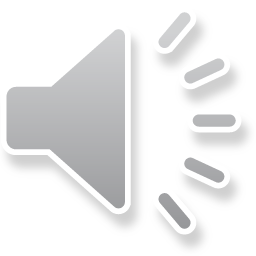 -4)المهن والحرف وعلاقتها بالبدو والحضر:
   الأشخاص الذين يمتهنون الفلاحة والرعي تدعوهم الضرورة للاستقرار في البادية نظرا لتساعه واحتواءها المزارع والأراضي الزراعية والمساحة الواسعة للكلاء، بالإضافة إلى التعاون والتكافل الذي تتطلبه حياتهم، و يعتمدوا في حياتهم على الأشياء الضرورية.
أما أهل الحضر فيمتهنون الصنائع ومنهم من ينتحل التجارة وتكون مكاسبهم أنمى وأرفه من أهل البدو لأن أحوالهم زائدة على الضروري.
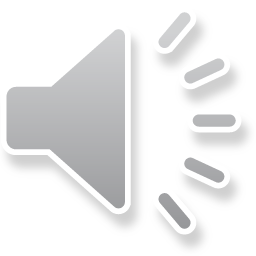 )الفرق بين الريف والمدينة:
 هناك عدة معايير نضعها لتتميز بين الريف والمدينة منها:
الكثافة السكانية: تتميز المدينة بكثافتها السكانية المرتفعة مقارنة بالريف بينما يتميز الريف بكثافة قليلة.
*
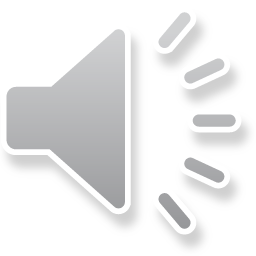 الحياة الاقتصادية: تتميز الحياة الاقتصادية في المدينة بالتنوع باعتبارها شريان الحياة الاقتصادية بحي تتركز فيها الكثيرمن الخدمات كالحرفيين الصناع، أما في الريف فتتركز أعمال كالزراعة والمنتجات الحيوانية والتجارة بها حيث يتم تسويقها إلى المدينة غالبا
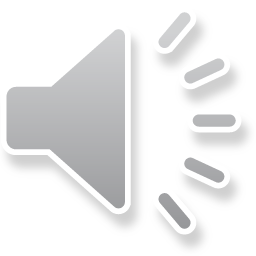 الحياة الاجتماعية: تتميز الحياة في الريف بقوة الروابط الاجتماعية وتقارب الناس من حيث النسب والعائلات، أما في المدينة فيوجد بها أناس من مختلف الأنساب ويمكن أن نجد أعراق مختلفة داخل المدينة الواحدة لذلك تعاني من ضعف العلاقات الاجتماعية بين الأفراد مقارنة بالريف.
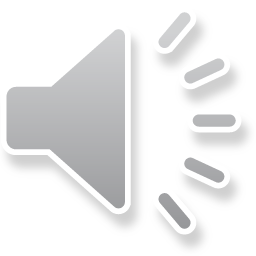